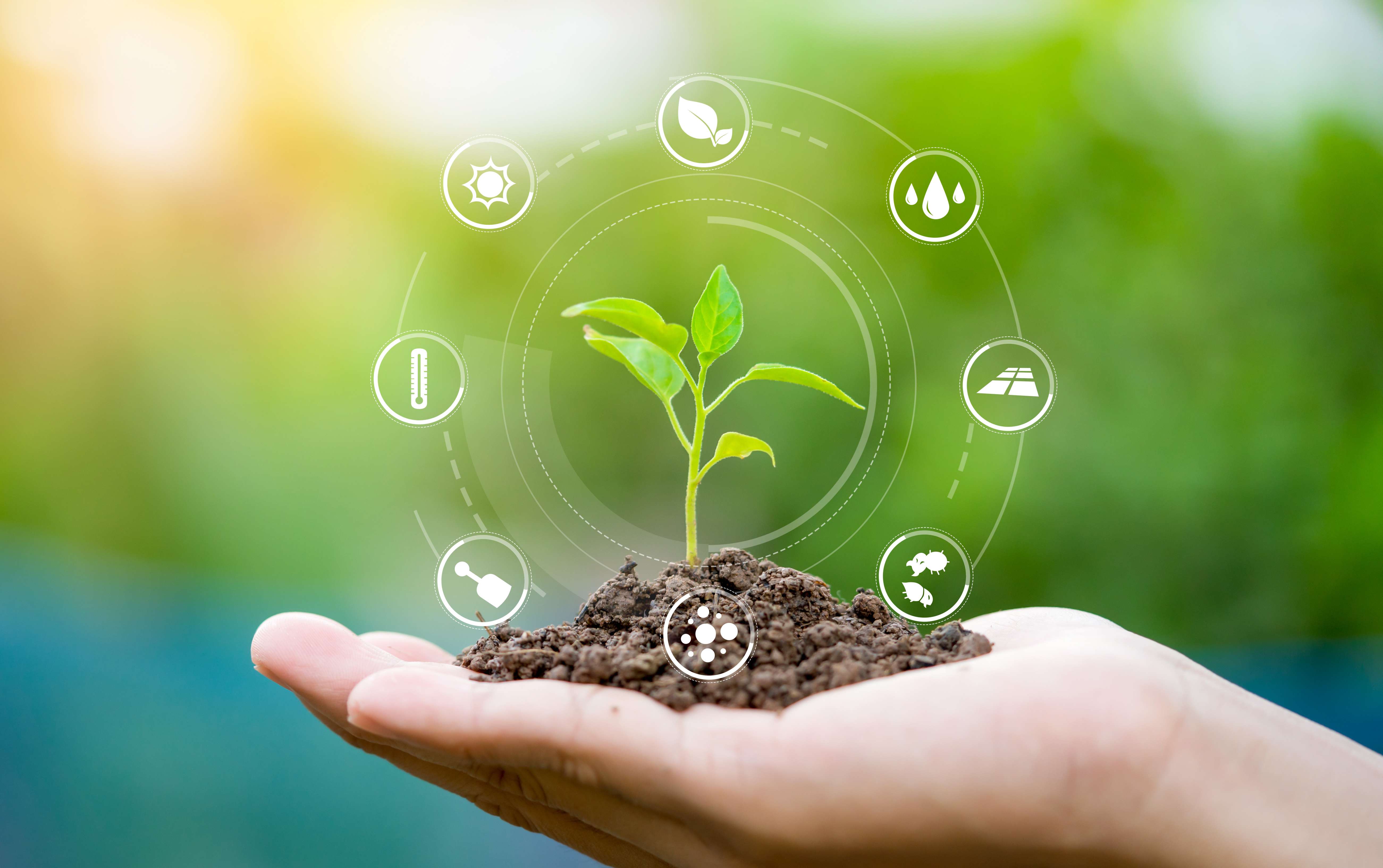 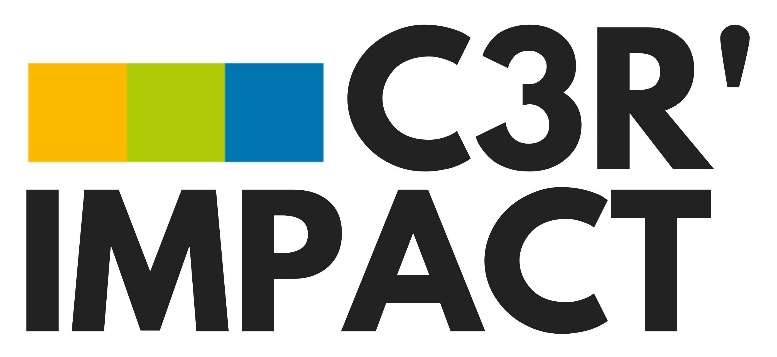 L’outil d’Analyse du Cycle de Vie dédié au secteur de la Plasturgie et des Composites
MODÉLISER UN CONDITIONNEMENT
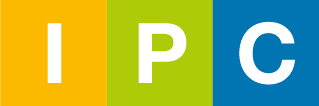 Centre Technique Industriel de la Plasturgie et des Composites
[Speaker Notes: Credit picture : Unsplash 
Nik MacMillan
@nikarthurLink : https://unsplash.com/photos/YXemfQiPR_E]
Création d’un conditionnement
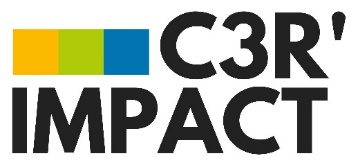 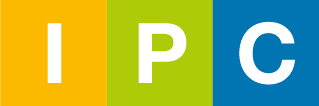 2
Cliquer sur « Nouveau consommable »
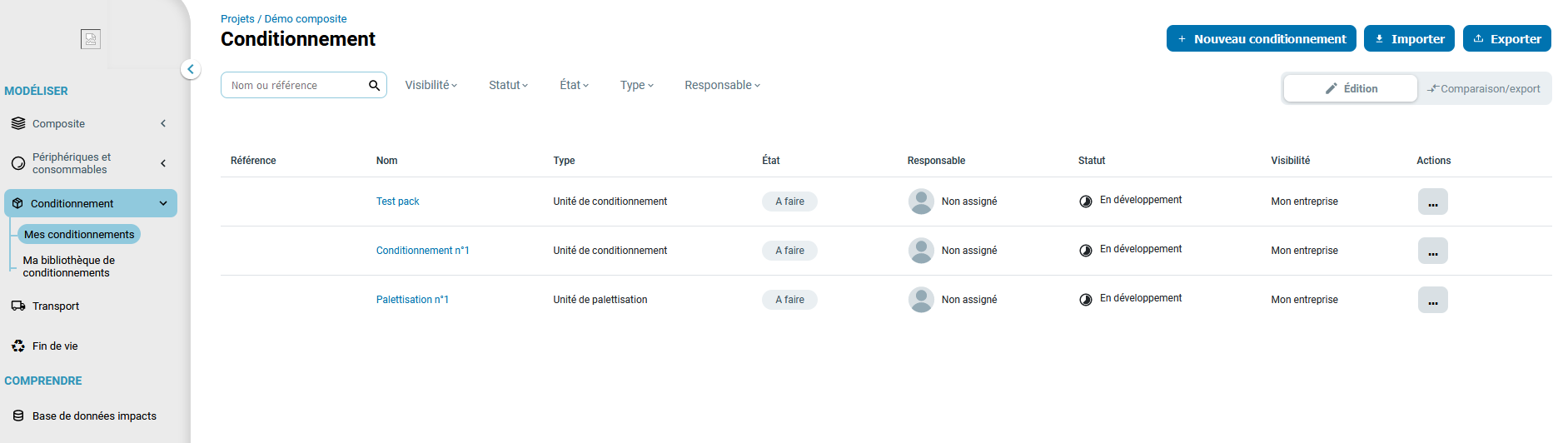 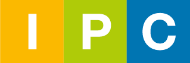 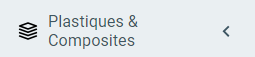 1
Aller dans la catégorie « Mes conditionnements » de l’onglet « Conditionnement »
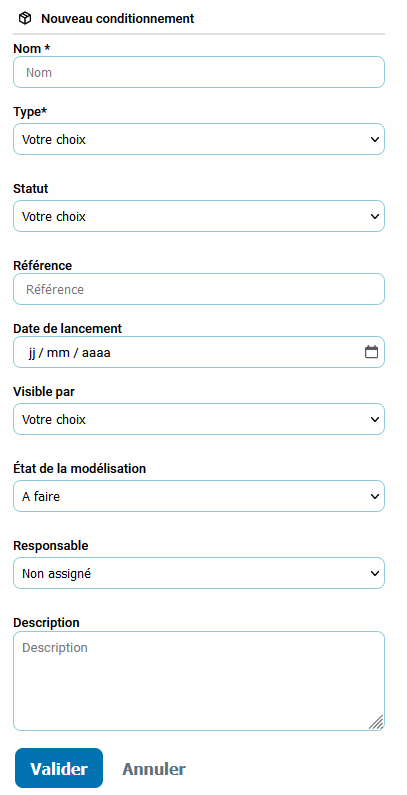 Nom du conditionnement
Création d’un consommable
Type de conditionnement
Statut du conditionnement
Référence du conditionnement
Date de lancement
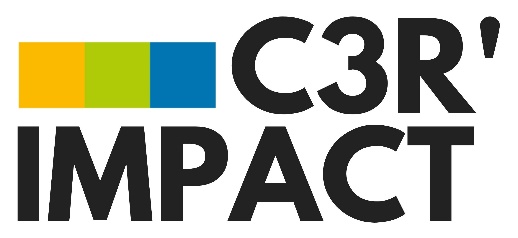 Critère de visibilité
État de la modélisation
Outil d’ACV Simplifié
Responsable de la modélisation
Description du conditionnement
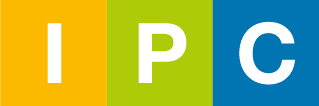 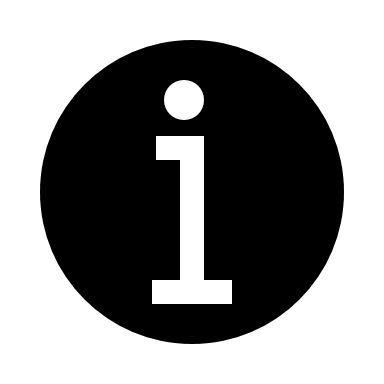 Le type de conditionnement permet de distinguer une unité de conditionnement d’une unité de palettisation.
Ajout d’un composant dans un conditionnement
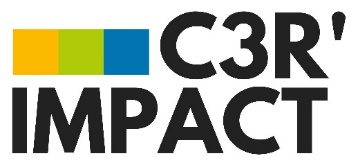 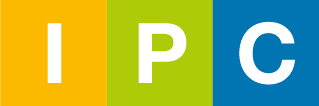 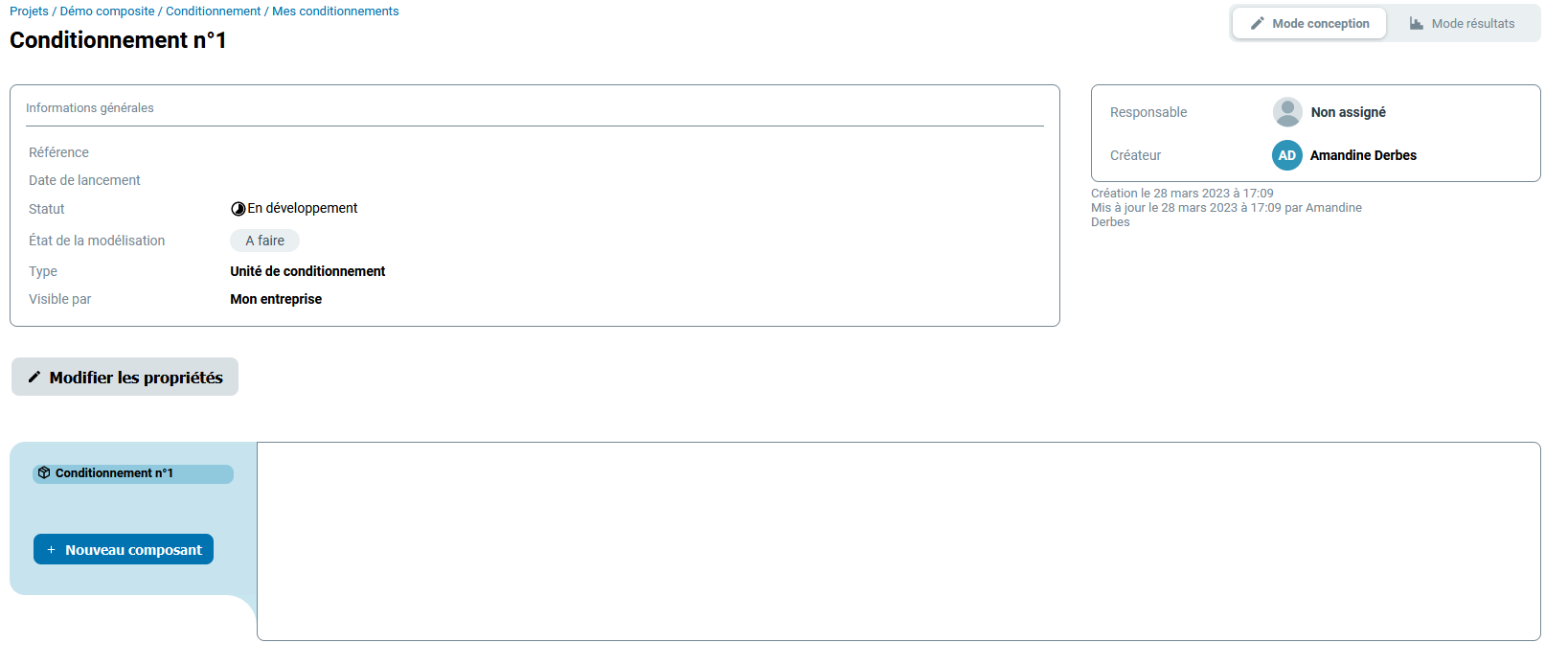 Nom du créateur
Au clic sur le bouton « Nouveau composant », une fenêtre de création de composant va s’ouvrir
Création d’un nouveau composant dans un conditionnement : 
Deux manière de créer un composant
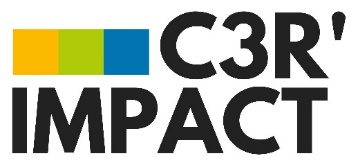 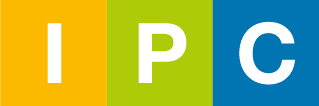 Manière 1
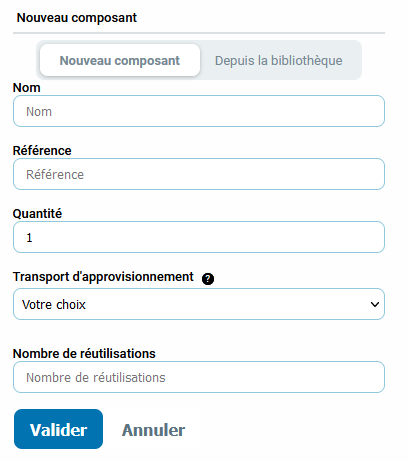 Création d’un nouveau composant
Nom du composant
Référence du composant
Quantité
Le « transport d’approvisionnement» sélectionné ici va s’appliquer à l’ensemble des matières renseignées dans la constitution de ce composant
Le « nombre de réutilisation » est à renseigner si un même conditionnement est utiliser plusieurs fois
Transport d’approvisionnement du composant
Nombre de réutilisation du composant
Création d’un nouveau composant dans un conditionnement : 
Deux manière de créer un composant
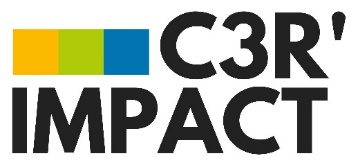 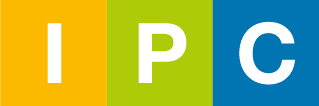 Manière 2
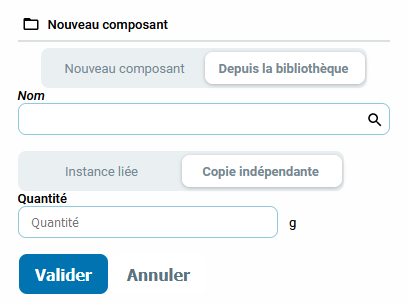 Ajout d’un composant depuis la bibliothèque
Nom de l’élément de bibliothèque à ajouter
Dans le menu déroulant sont proposés tous les composants enregistrés dans la « bibliothèque de conditionnements »
Choix du type de liaison
Quantité du composant
En sélectionnant « instance liée », les modifications faites sur ce composant dans ce conditionnement en particulier se retrouveront dans le même composant présent dans la « bibliothèque de groupe »
Ajout d’un matériau dans un composant conditionnement
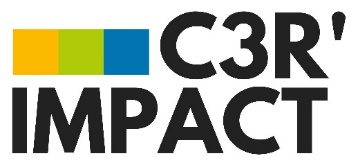 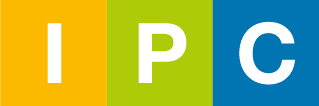 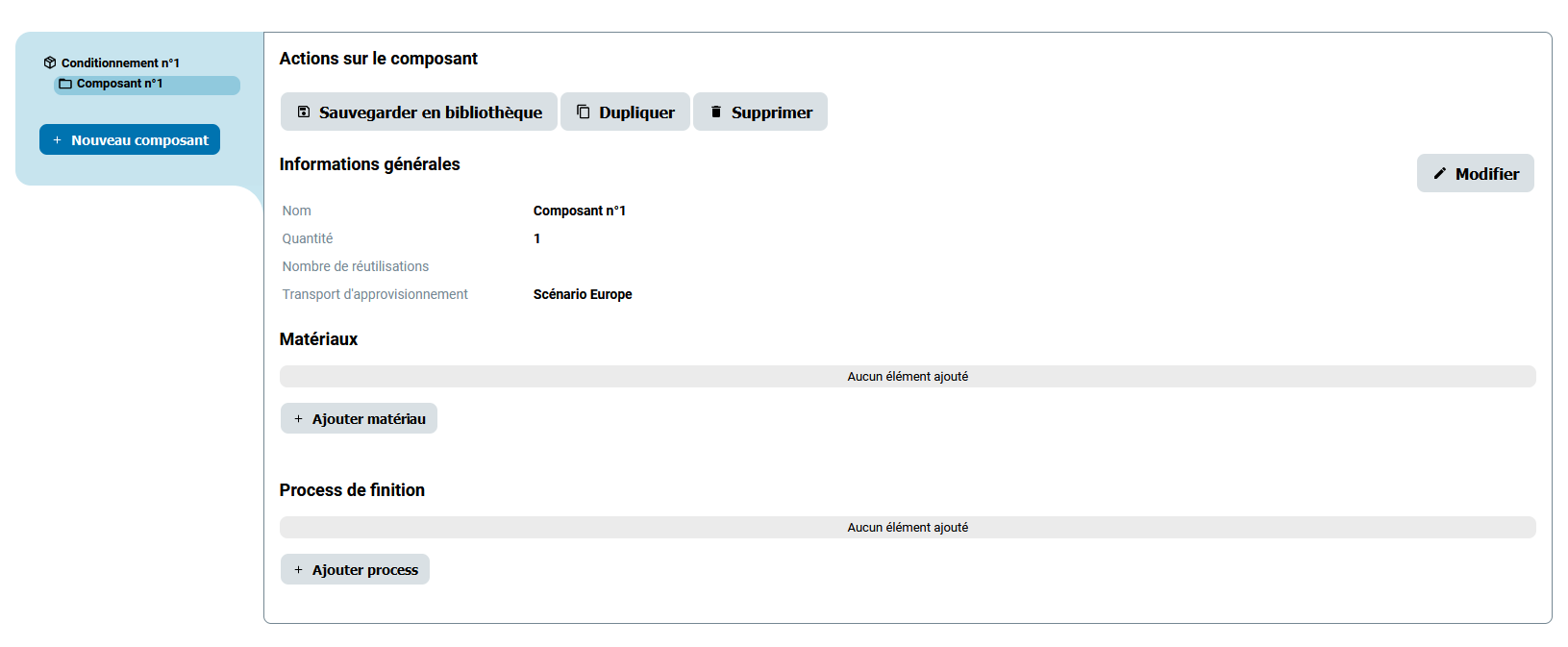 Les informations générales sont modifiables ici
Les informations quantité, nombre de réutilisations et transport d’approvisionnement s’appliquent à tous les matériaux ci-dessous
Au clic sur le bouton « Ajouter matériau », une fenêtre de création de matériau va s’ouvrir
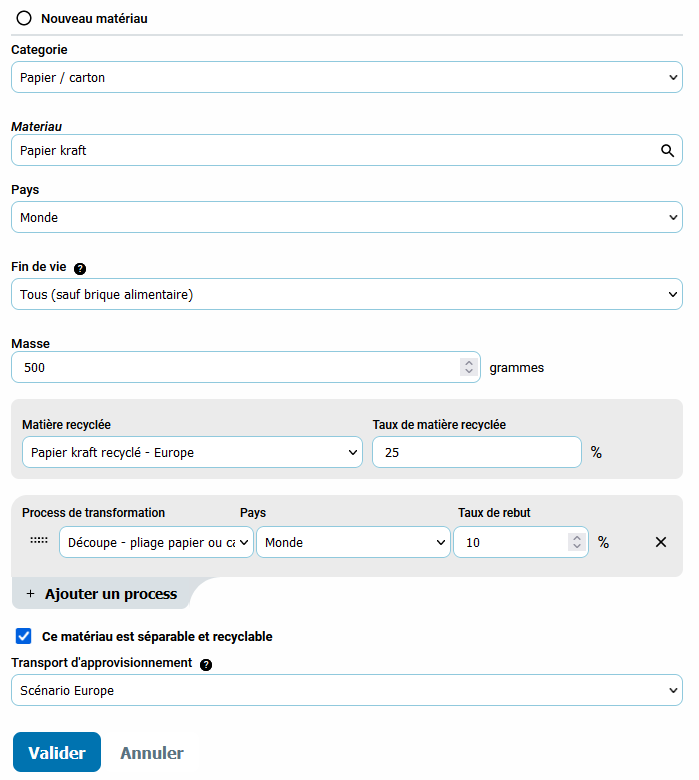 Création d’un matériau dans un composant conditionnement
Possibilité de filtrer la liste de matériau par catégories
Ajout d’un matériau
Géographie du matériau
Format du matériau
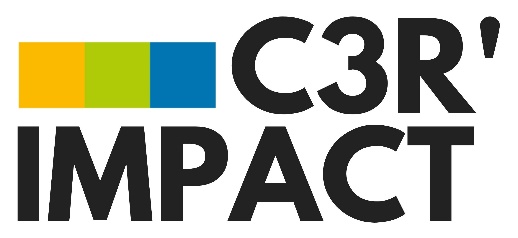 Masse de matériau dans le composant
Outil d’ACV Simplifié
Matière recyclée et %
Procédé de transformation de la matière
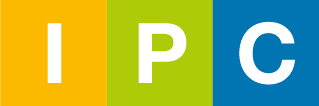 Transport à choisir parmi les scénarios déjà existants ou créés
Ajout d’un procédé de finition
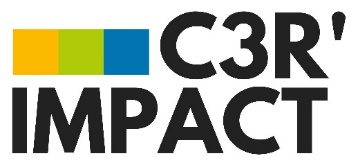 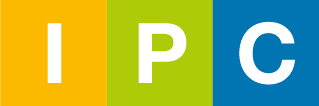 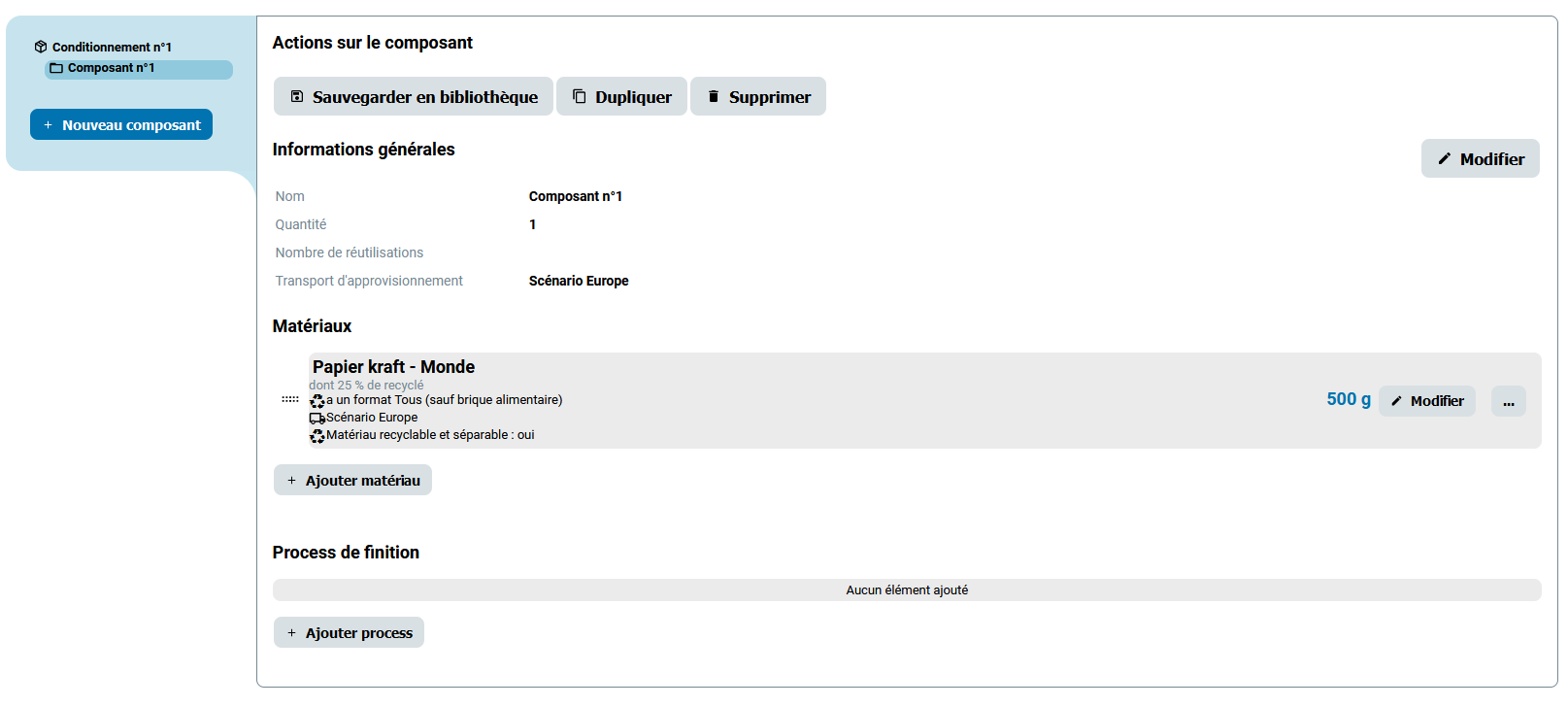 Au clic sur le bouton « Ajouter process», une fenêtre de création va s’ouvrir
Ajout d’un procédé de finition
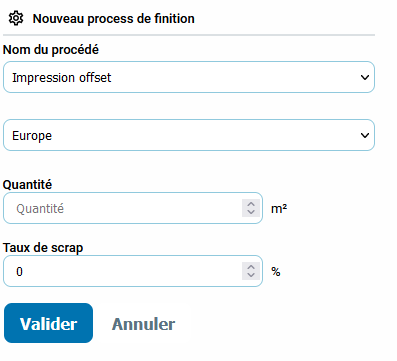 Choix du process de finition parmi la liste proposée
Choix de la géographie du process de finition parmi la liste proposée
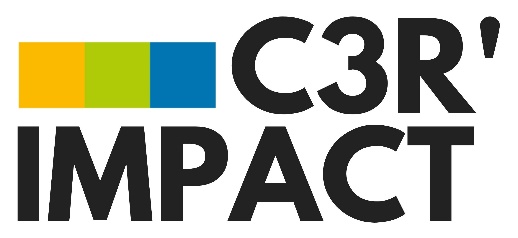 Quantité de matière à renseigner
Outil d’ACV Simplifié
Taux de pertes matière à renseigner sur le procédé utilisé
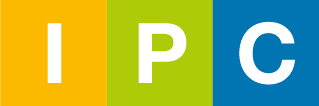 Sauvegarder un composant en bibliothèque
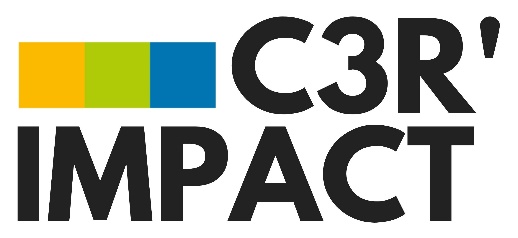 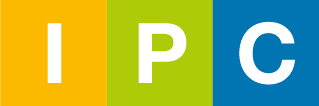 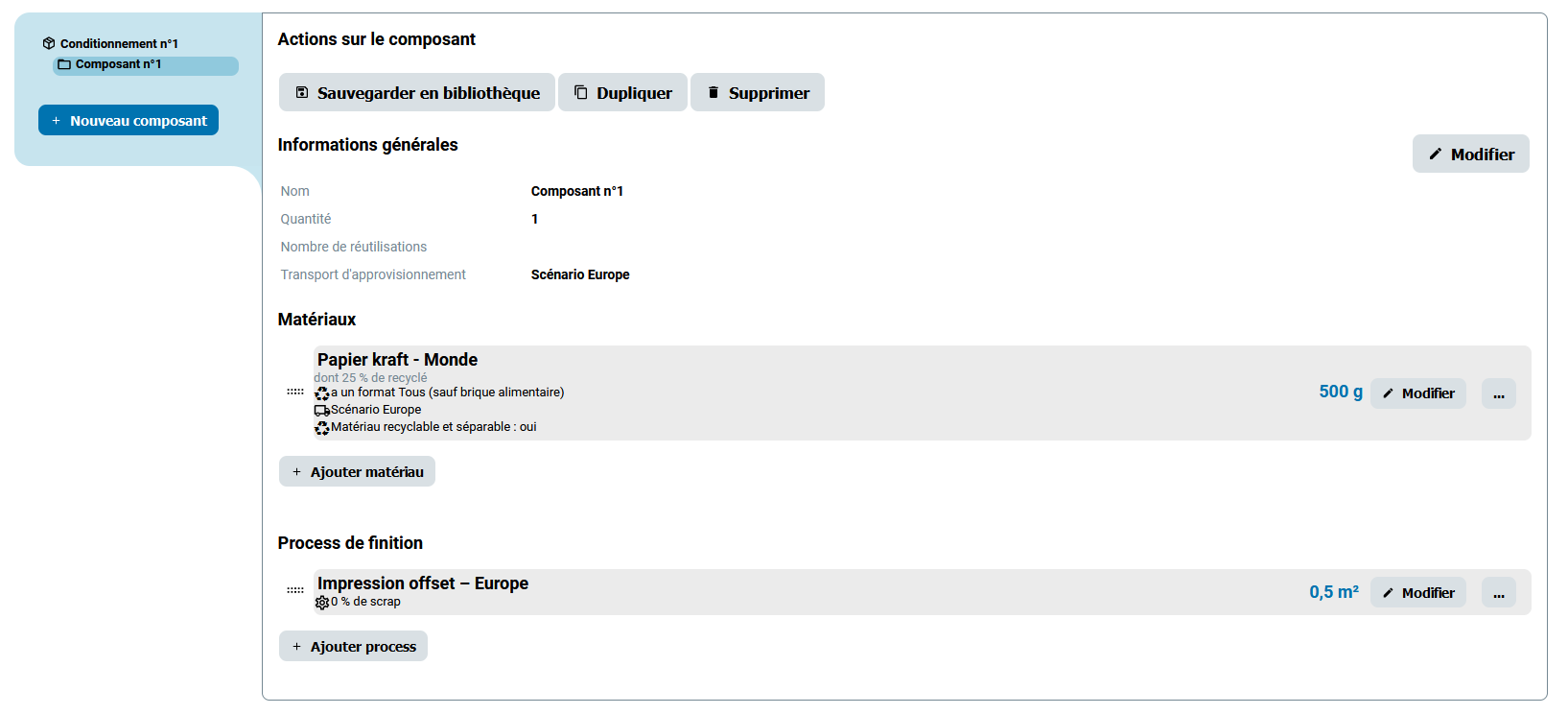 Au clic sur le bouton « Sauvegarder en bibliothèque », une fenêtre de sauvegarde va s’ouvrir
Sauvegarder un composant en bibliothèque
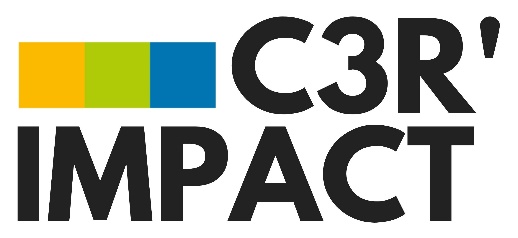 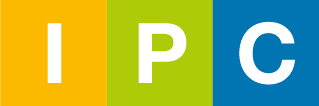 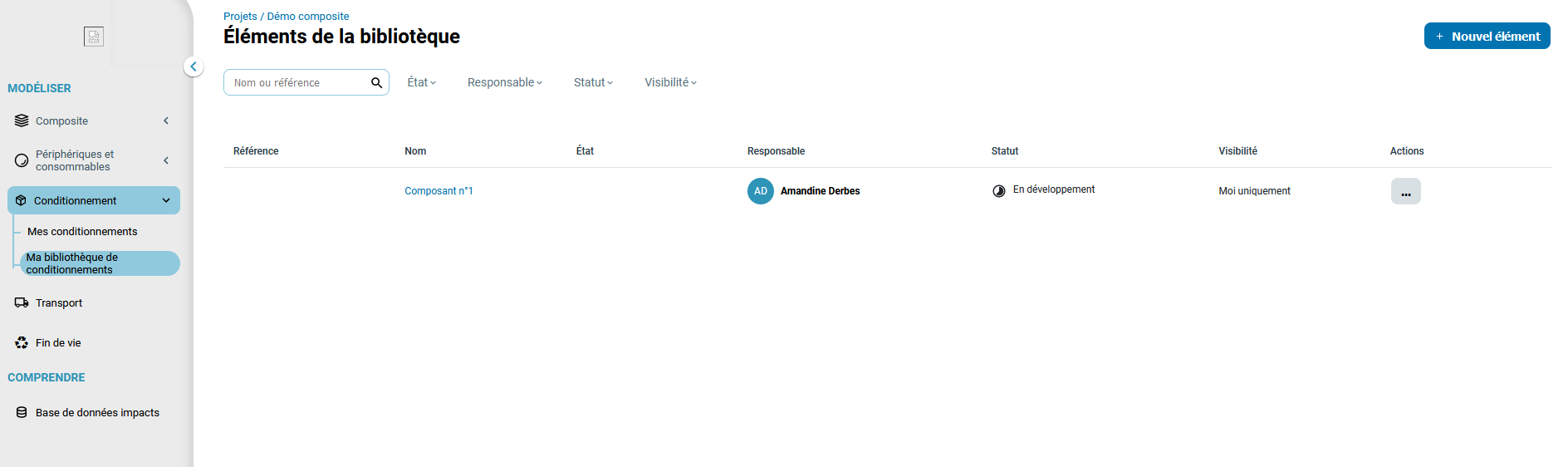 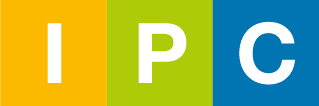 Dans "Ma bibliothèque de composants " on retrouve le composant conditionnement que l'on vient de sauvegarder. Celui-ci apparaitra maintenant dans la liste des composants disponibles lorsque l'on voudra créer un nouveau composant à partir d'un élément de bibliothèque.